Resource Integration Workshop 
Resource Integration Topics 

ERCOT
Jay Teixeira

October 28, 2019
Quarterly Stability Assessment (QSA)
Planning Guide 5.9
Next Deadline for QSA






If a GINR is not included in QSA, its Initial Synchronization date will be automatically delayed to the next quarter
2
Quarterly Stability Assessment (QSA)
Planning Guide 5.9, Quarterly Stability Assessment
Issue’s seen in the QSA that had May 1, 2018 deadline
10 day comment period for FIS
Needs to be complete before QSA deadline
TSPs need to plan for it
Dynamic data validation 
Dependent on FIS Stability study
Need to meet PG 6.9 15 to 30 days prior to QSA deadline
3
Resource Integration and Ongoing Operations – Interconnection Services (RIOO-IS) – Releases
No new releases
4
Active PGRR’s
PGRR071 -  Update Interconnection Process Timetables to Align with NPRR926 – Goes to ROS on Nov. 7th for Impact Analysis.
NPRR973 – PRS Nov 13, PGRR074 – ROS Nov 7, NOGRR196 – ROS Nov 7, RRGRR022 – ROS Nov 7 – Add Definitions for Generator Step-Up and Main Power Transformer.
PGRR076 – Improvements to Generation Resource Interconnection or Change Request (GINR) Process, ROS Nov. 7.
5
Other Topics
Site Control clarification – Suzi McClellan
RIOO-RS data export to document – Mike Juricek
6
Other contact information
ResourceIntegrationDepartment@ercot.com is distribution list for Resource Integration department
7
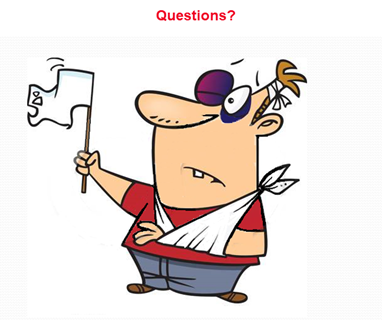 Questions?
Thank you!